Alarm Configuration Service
Kunal Shroff
Evan Smith
Tanvi Ashwarya
BEAST
IOCs
PV Updates (Channel Access, …)
Tomcat
Reports
Alarm Server
Current Alarms:  Acknowledged?  Transient?  Annunciated?
Log Messages
Alarm Updates
Ack’; Config Updates
Annunciations
Alarm Cfg & State
RDB
JMS
ALARM_SERVER
ALARM_CLIENT
LOG
TALK
Alarm Client GUI
JMS2Speech
JMS2RDB
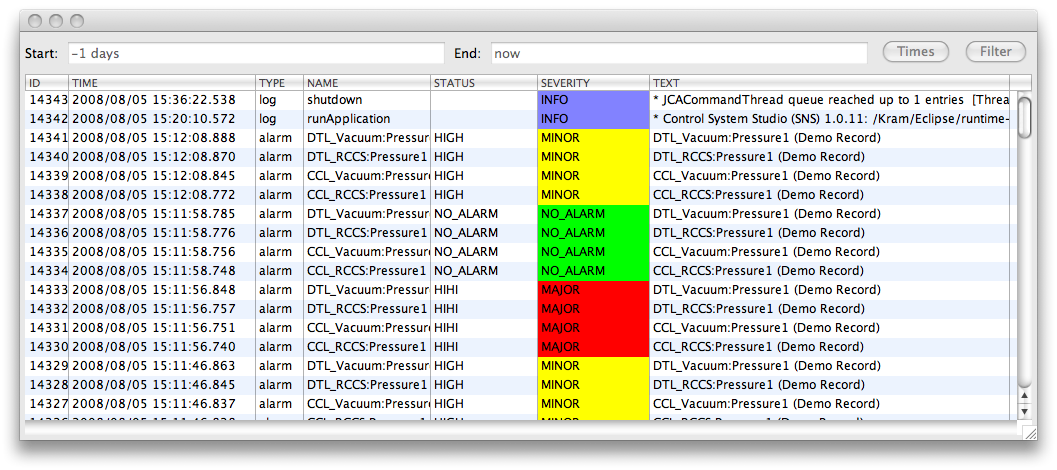 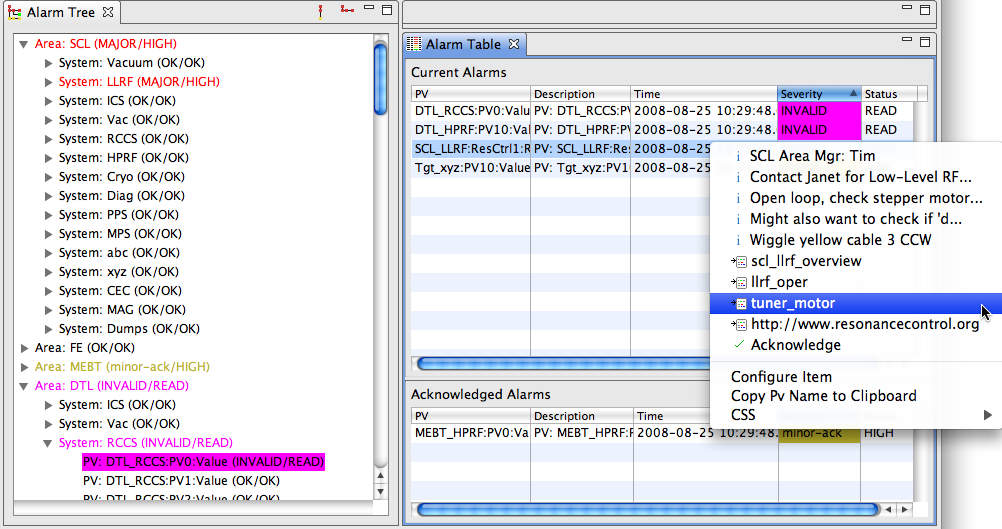 MessageRDB
CSS Applications
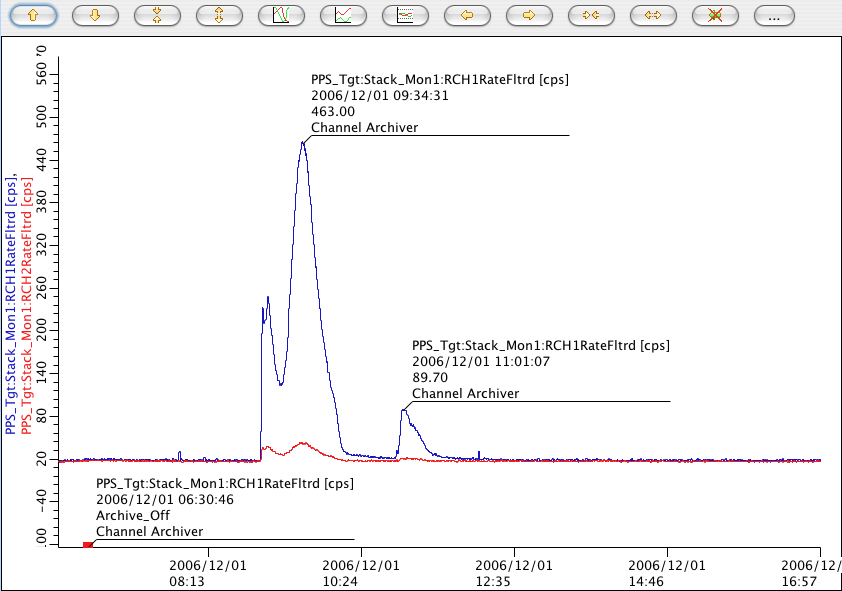 Alarm 
Clients
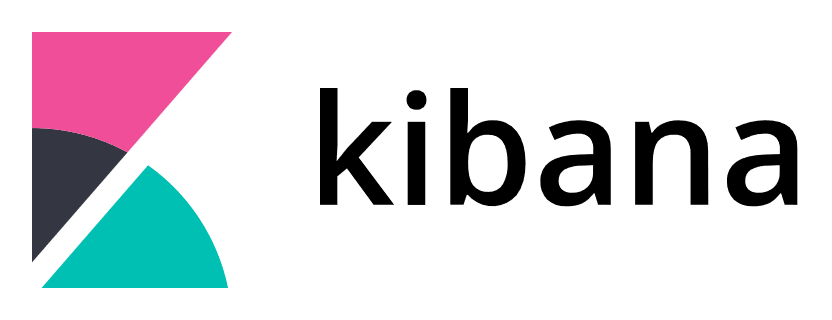 CS-Studio
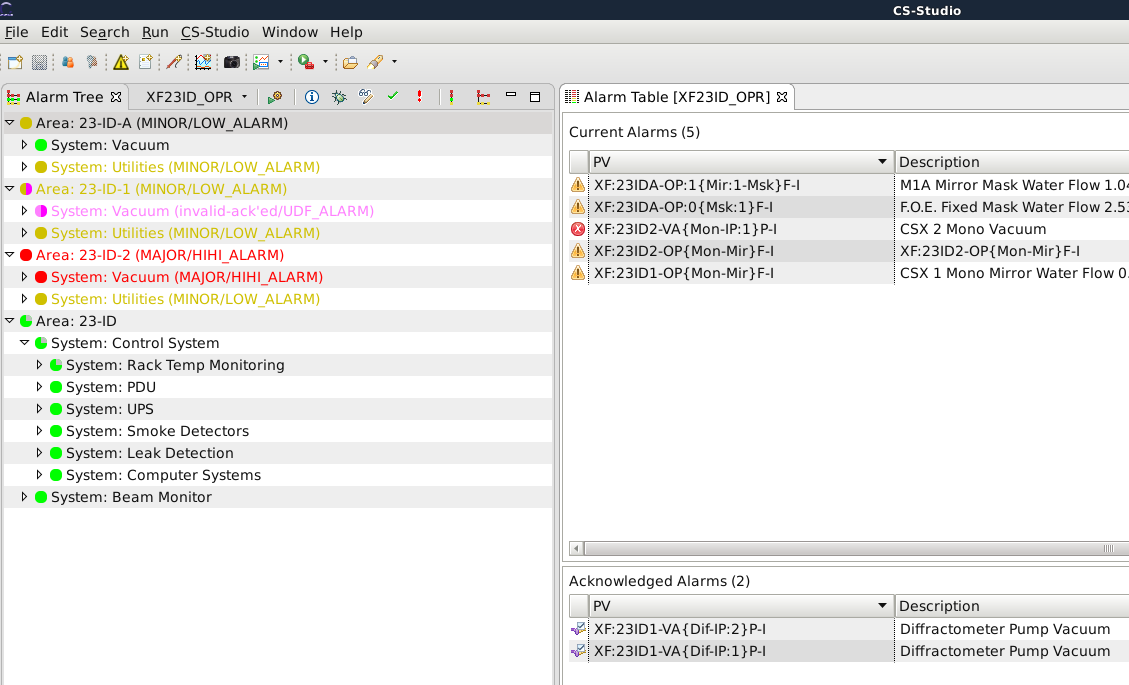 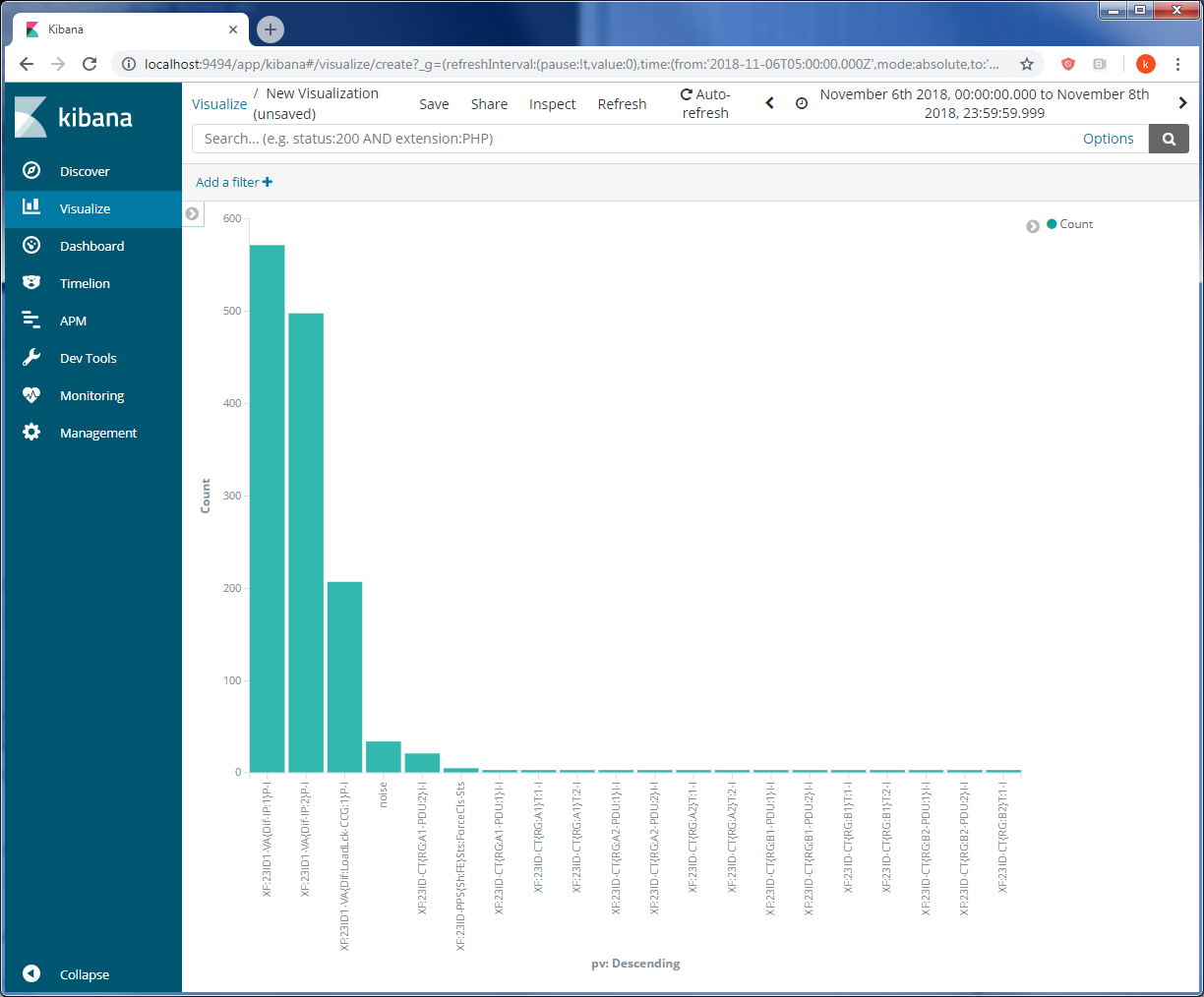 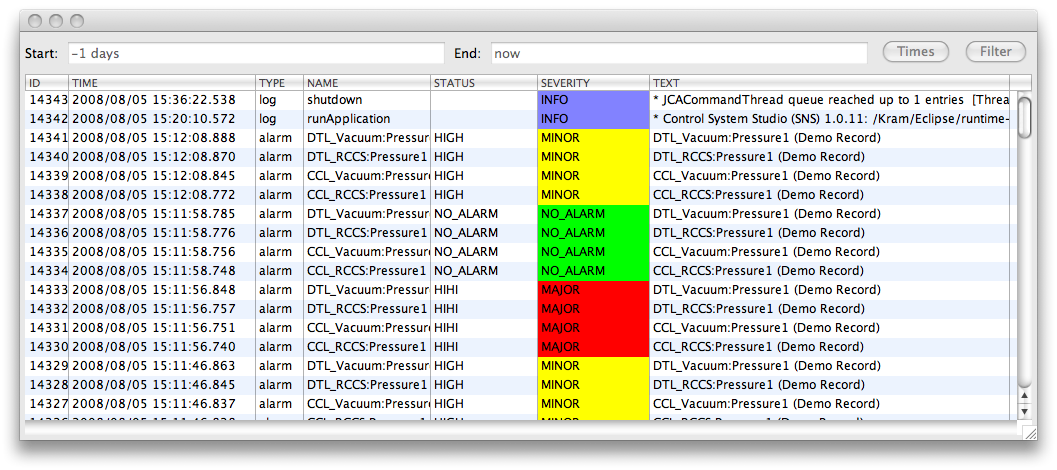 …
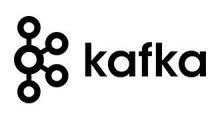 Alarm micro services
Alarm
Message
Logger
Alarm
Configuration
Server
Alarm
Server
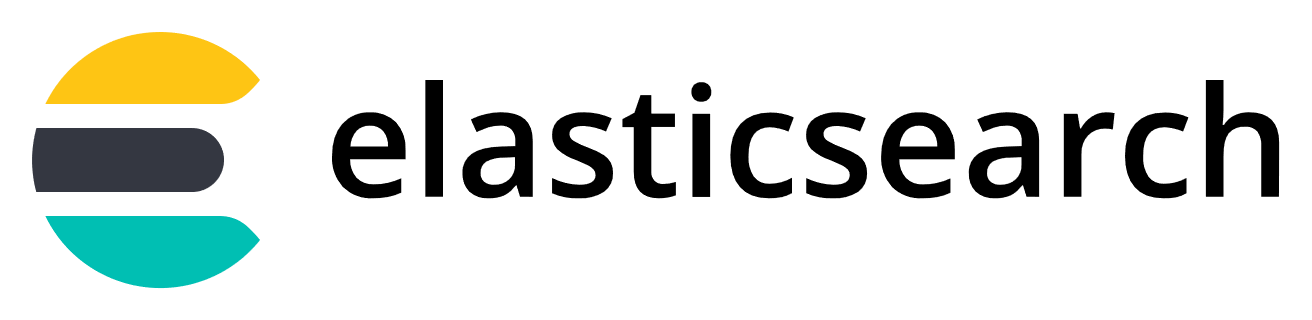 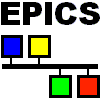 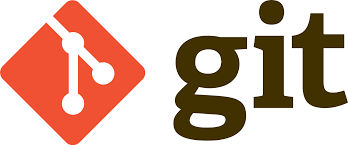 Control
Systems
PVA
IOC
Channel
Access
IOC
…
Alarm Configuration Service
Alarm Configuration Messages
Motivation
Log the configuration changes made to the alarm server configuration

Build and Run
git https://github.com/shroffk/phoebus.git
cd services/alarm-config-logger
mvn exec:java
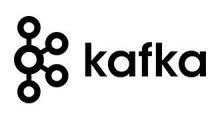 Alarm
Configuration
Server
Subscribe,
Filter,
Timestamp,
Process
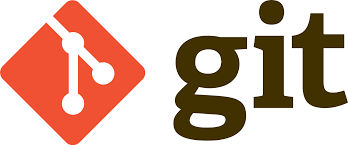 Alarm Configuration Tree
[Speaker Notes: Mapping of the alarm tree to the file structure]
Configuration History
Configuration events
Configuration events
Restore Scripts
Each alarm configuration change results in the creation or an update to the config.xml file.
The config.xml can be directly imported into the alarm server to restore it to the alarm configuration to that instant.